Budowa Punktów Selektywnej ZbiórkiOdpadów Komunalnych na terenie Związku Miast i Gmin Dorzecza Parsęty
Waldemar Miśko – Przewodniczący Zarządu ZMiGDP
Bydgoszcz, 19.11.2018 r.
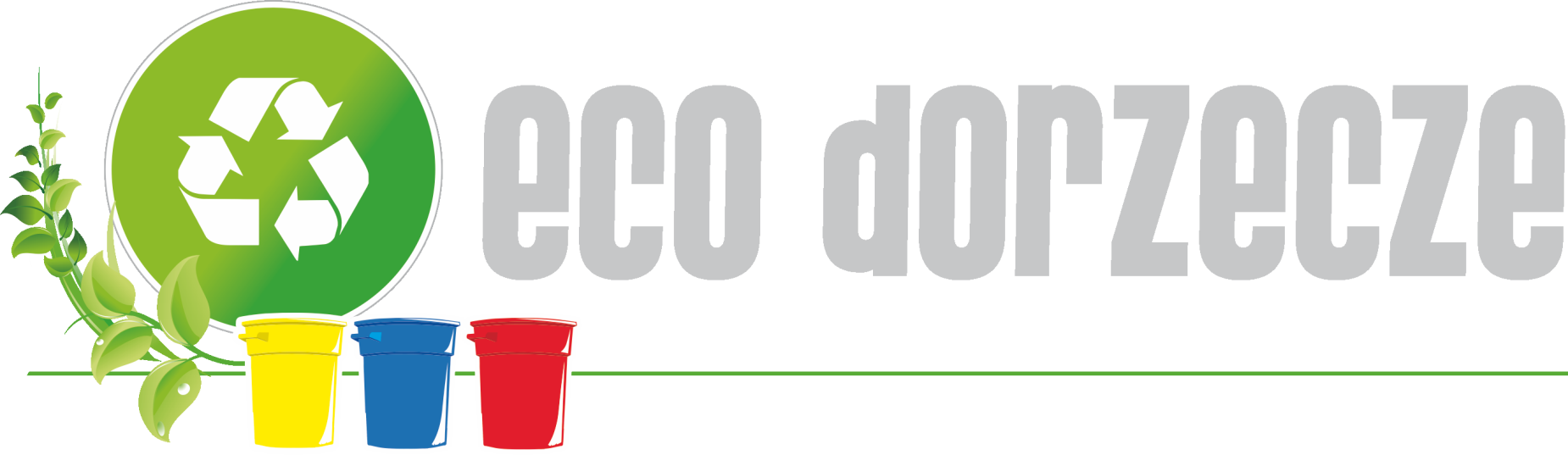 Związek Miast i Gmin Dorzecza Parsęty
Związek Miast i Gmin Dorzecza Parsęty zrzesza 19 gmin członkowskich               zlokalizowanych na terenie województwa zachodniopomorskiego.
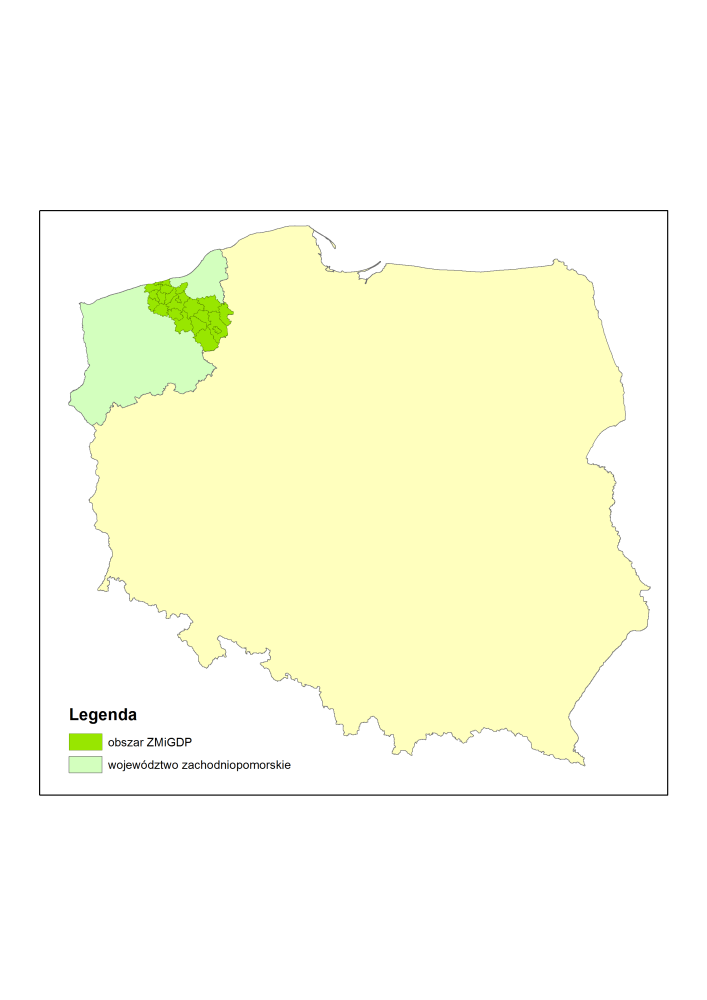 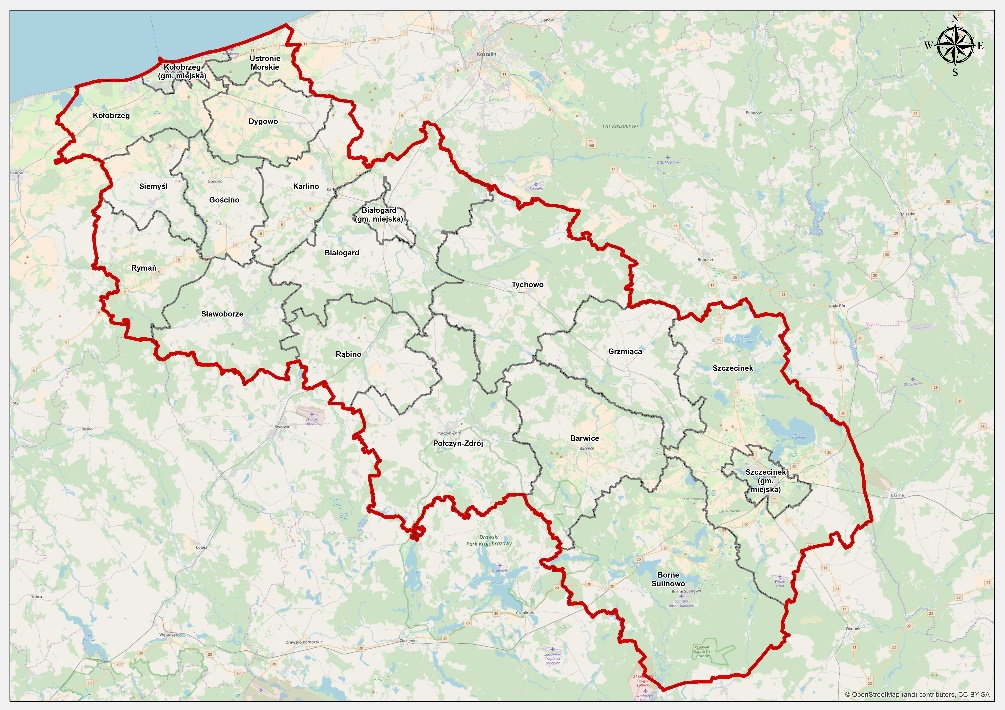 Związek Miast i Gmin Dorzecza Parsęty
Do głównych zadań Związku należą działania na rzecz rozwoju infrastruktury turystycznej, administracyjnej, technicznej, komunikacyjnej, informatycznej, gospodarczej oraz działania na rzecz ochrony klimatu.
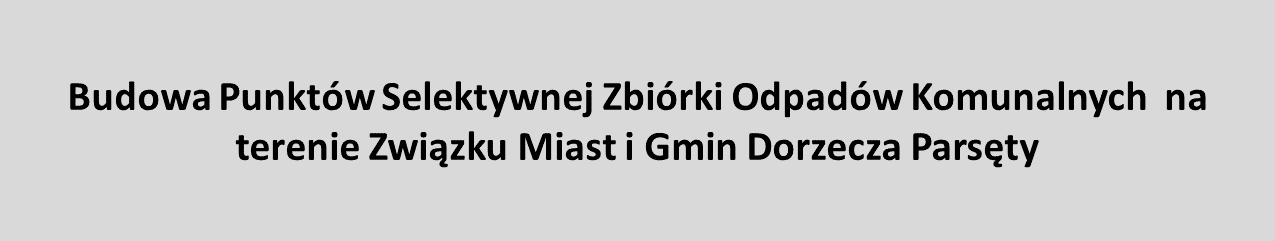 Wniosek o dofinansowanie został złożony 28.02.2016 r.
Umowa o dofinansowanie została podpisana w dniu 13 lutego 2017 r.
Dofinansowanie w 85% pochodzi z Programu Operacyjnego Infrastruktura                             i Środowisko 2014-2020, Oś priorytetowa II – Ochrona Środowiska, w tym Działanie 2.2. Gospodarka odpadami komunalnymi Typ projektu 2.2.2.
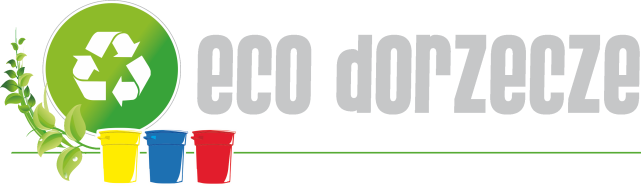 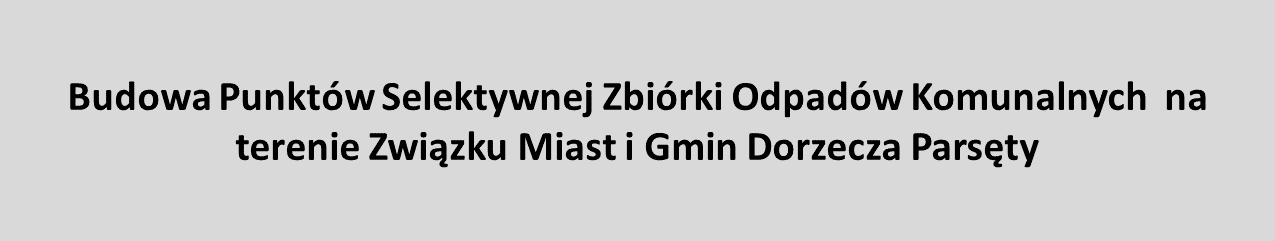 Celem ogólnym projektu jest poprawa stanu środowiska poprzez ograniczenie negatywnego oddziaływania odpadów komunalnych na terenie Związku Miast i Gmin Dorzecza Parsęty i gmin sąsiednich. 

Celem bezpośrednim projektu jest natomiast budowa PSZOK w 12 gminach na terenie Związku Miast i Gmin Dorzecza Parsęty i gminach sąsiednich, które umożliwią odbiór odpadów komunalnych od mieszkańców, a w dalszej kolejności przekazanie ich do sortowni i dalsze zagospodarowanie zgodnie z przeznaczeniem.
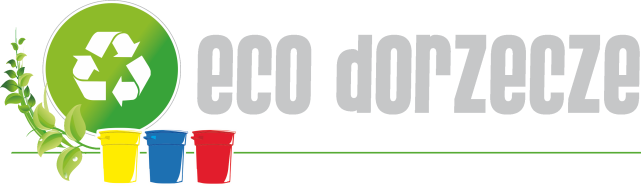 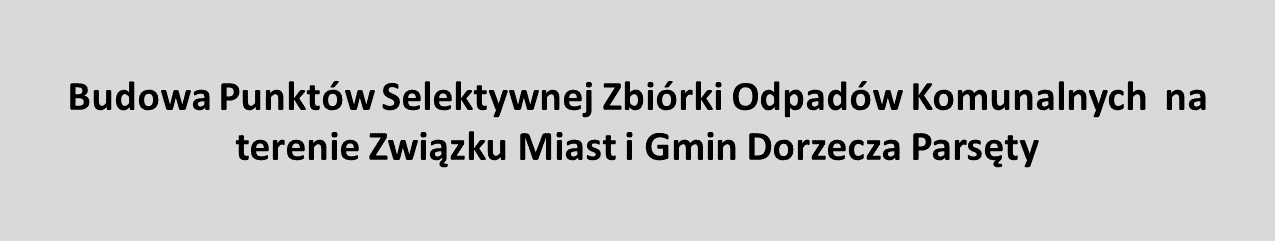 Przedsięwzięcie polega na budowie w 10 gminach punktów do selektywnego zbierania odpadów komunalnych. Na terenie dwóch miejscowości wykonane zostaną dodatkowo półpodziemne/podziemne gniazda do selektywnej zbiórki odpadów.
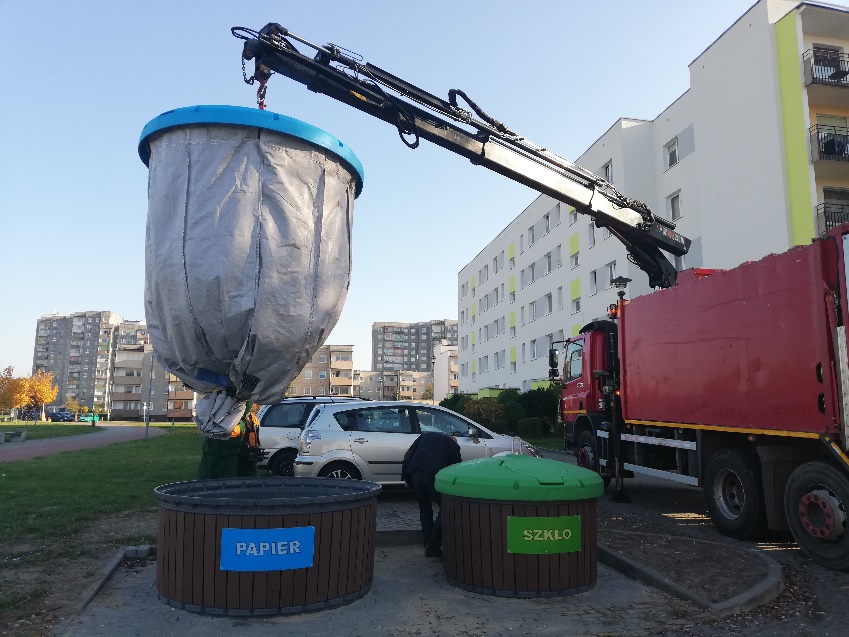 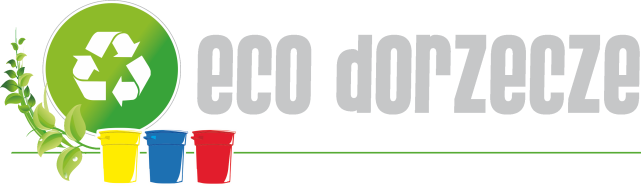 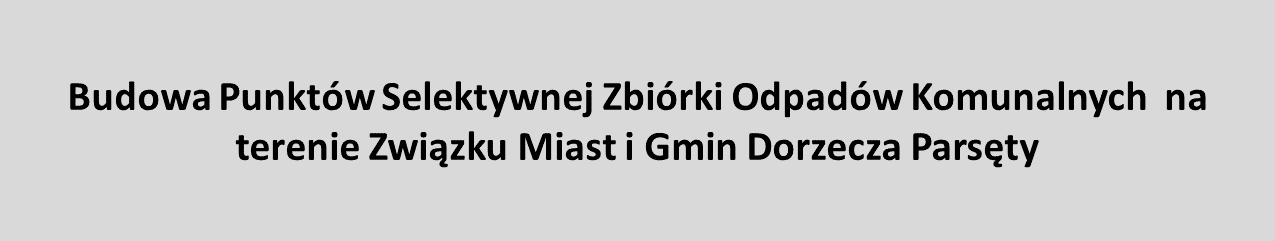 Całkowita wartość projektu: 				     16 482 411,25 PLN
Wysokość kosztów kwalifikowanych:			     13 531 602,64 PLN
Wysokość dofinansowania POIiŚ (85% kosztów kwalifik.):       11 501 862,15 PLN
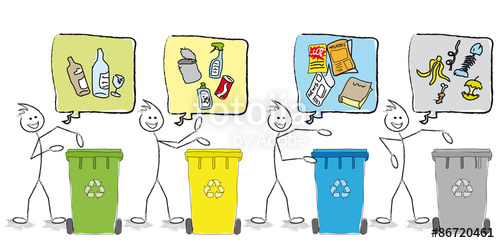 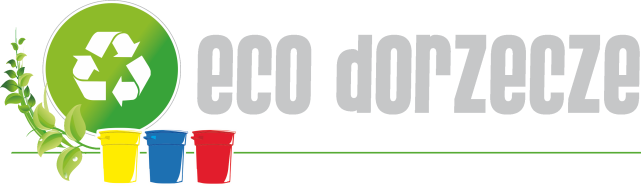 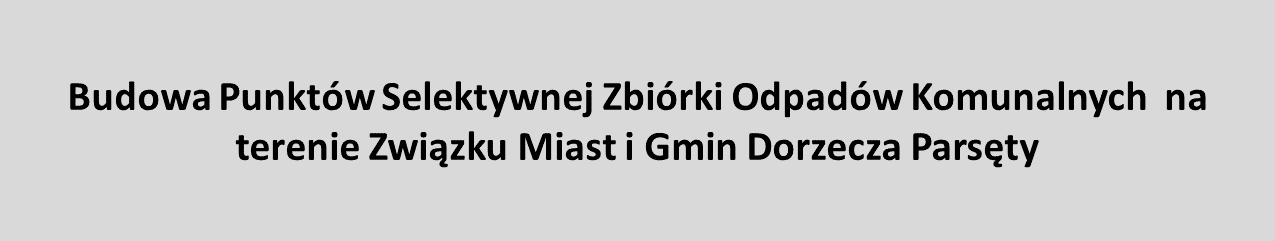 Projekt realizowany jest w partnerstwie 13 podmiotów.
W projekcie uczestniczą: Związek Miast i Gmin Dorzecza Parsęty, Miasto Białogard, Miasto Szczecinek, Miasto Kołobrzeg, Gmina Karlino, Gmina Gościno, Gmina Dygowo, Gmina Grzmiąca, Gmina Szczecinek, Gmina Ustronie Morskie, Gmina Siemyśl, Gminne Przedsiębiorstwo Komunalne Sp. z o.o. w Postominie, Przedsiębiorstwo Usług Komunalnych w Bornem Sulinowie Sp. z o.o.
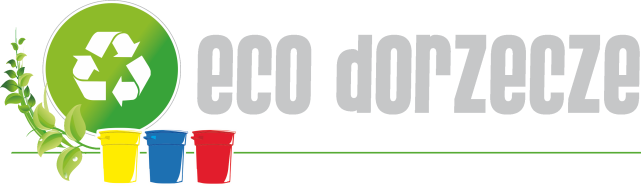 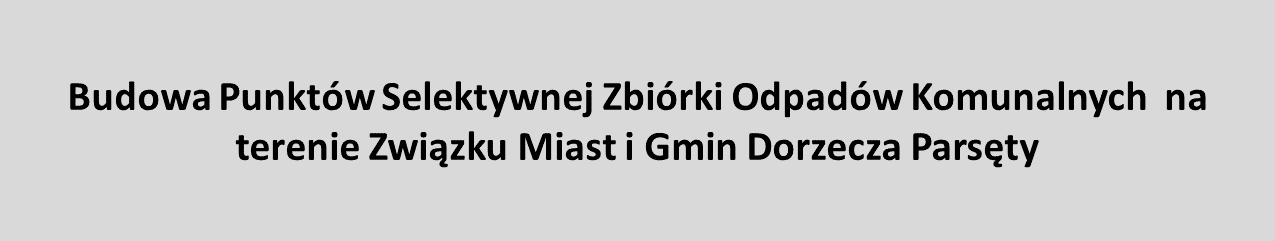 Punkty Selektywnej Zbiórki Odpadów Komunalnych zostaną wyposażone w następujące elementy:
utwardzony, szczelny plac z betonowej kostki betonowej,
ogrodzenie,
oświetlenie terenu,  
kontener socjalny dla obsługi,
waga najazdowa
kontenery i pojemniki na odpady
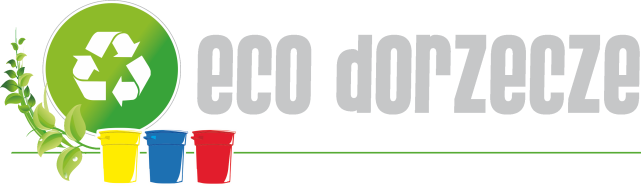 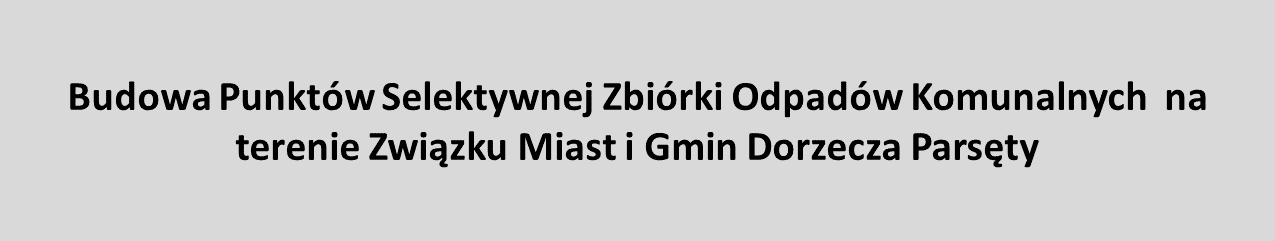 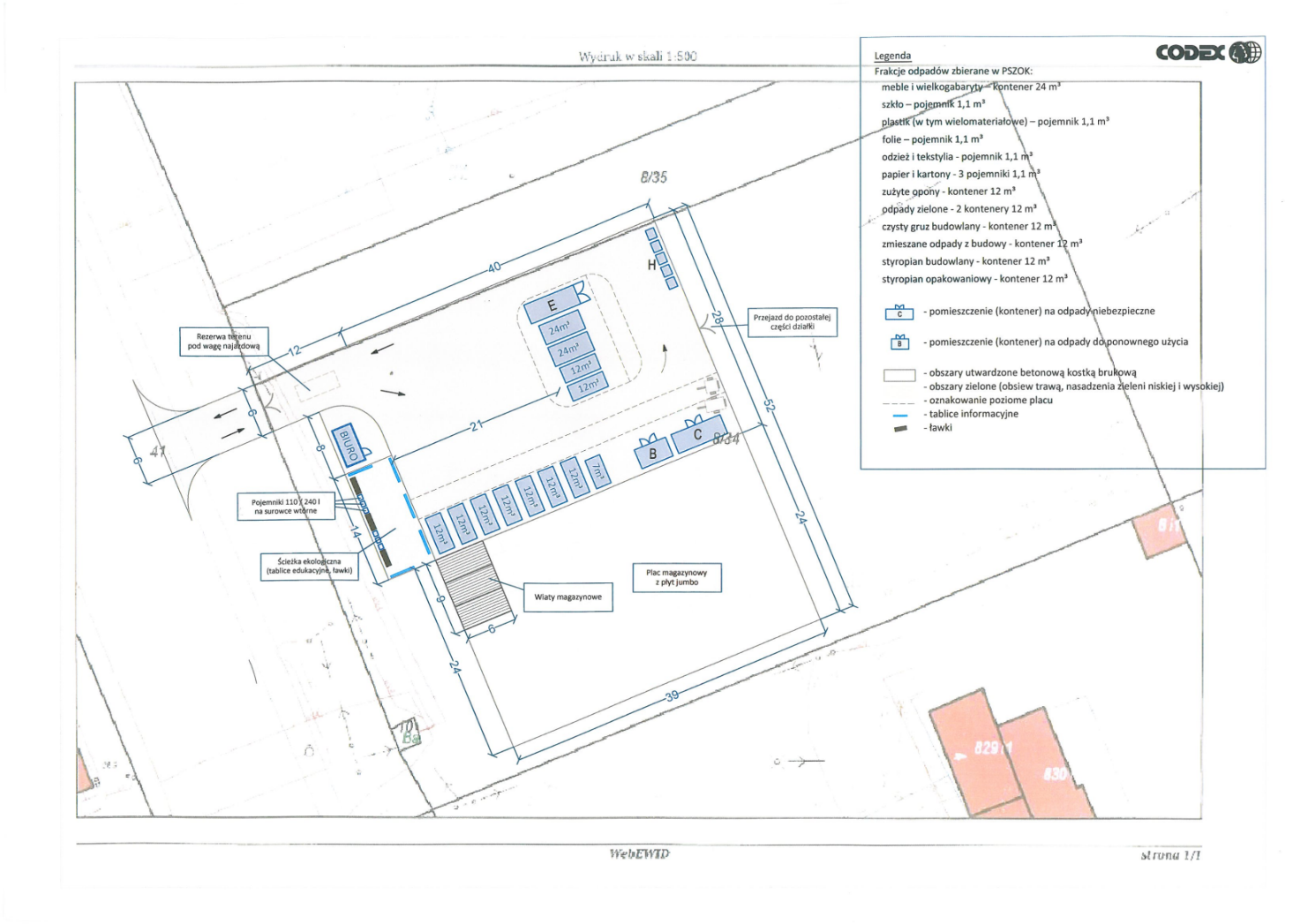 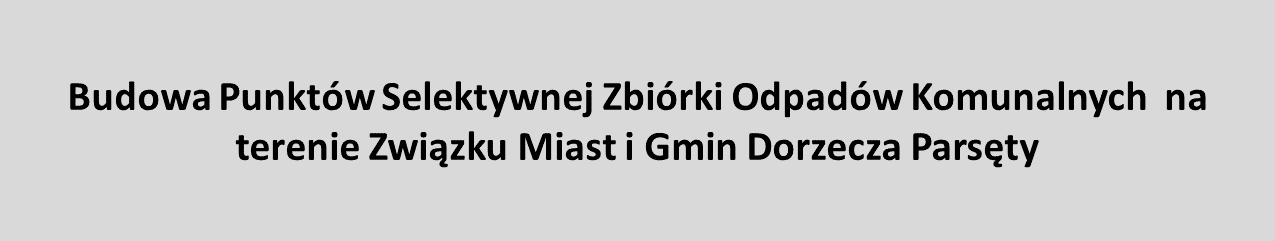 Na terenie wybranych PSZOK zaprojektowano również ścieżki edukacyjne.
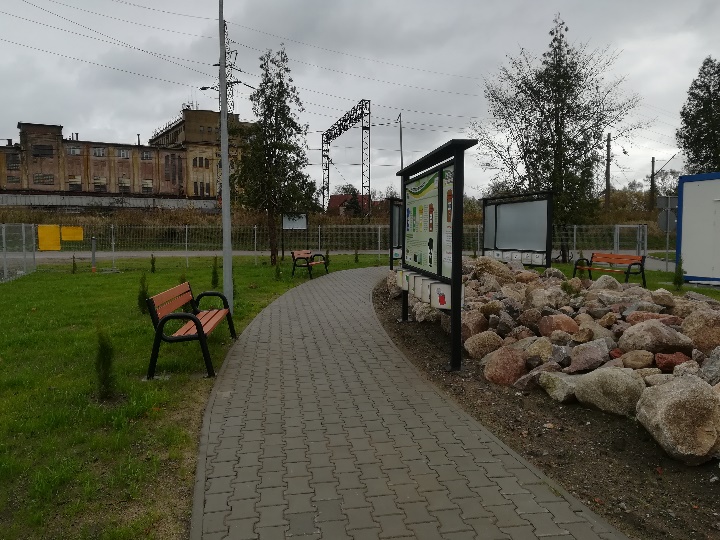 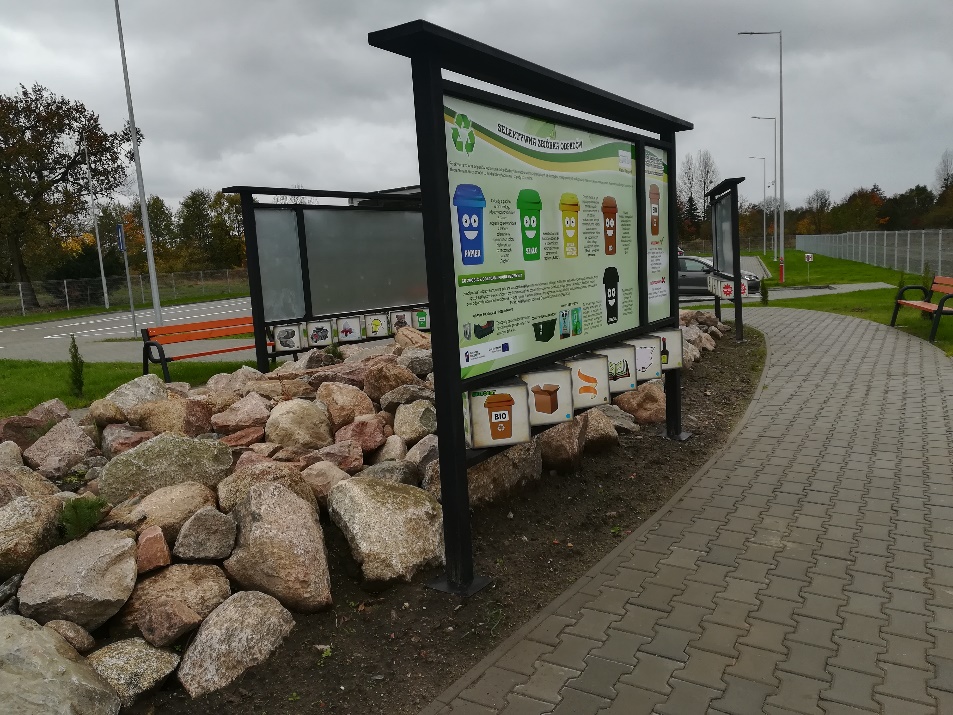 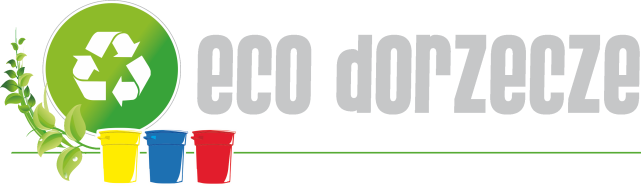 Efekty projektu
W wyniku realizacji projektu zostaną osiągnięte następujące efekty:
Liczba wspartych PSZOK – 10 szt.
Liczba osób objętych systemem gospodarowania odpadami – 94 415 osób.
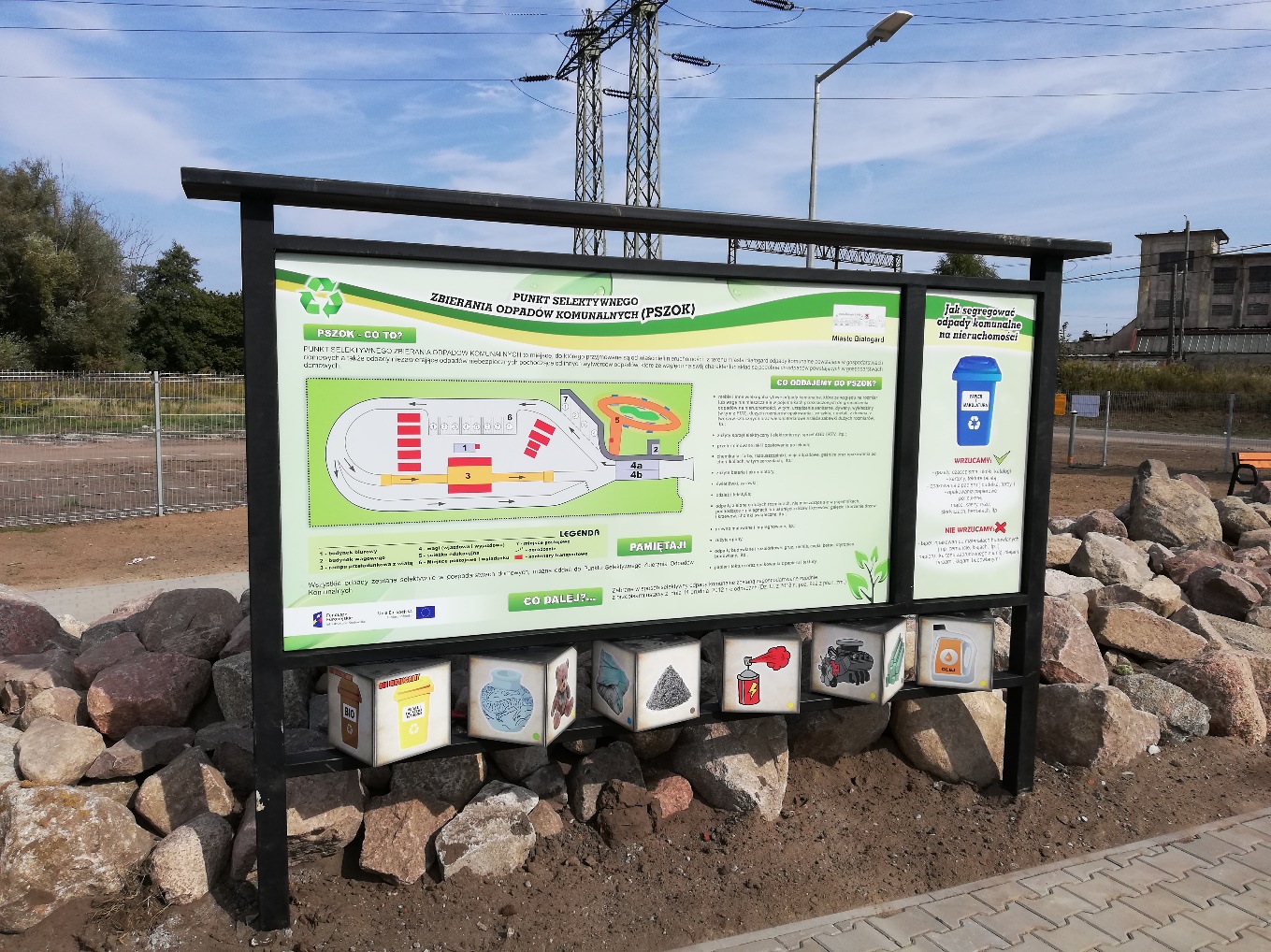 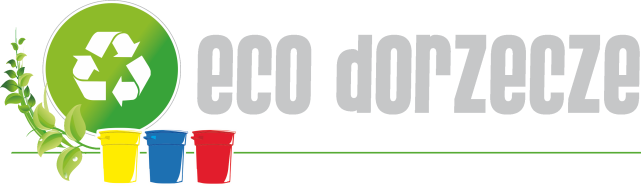 Efekty projektu
Do tej pory zostały zakończone prace związane z budową PSZOK w miejscowościach: Gościno, Postomino i Białogard.
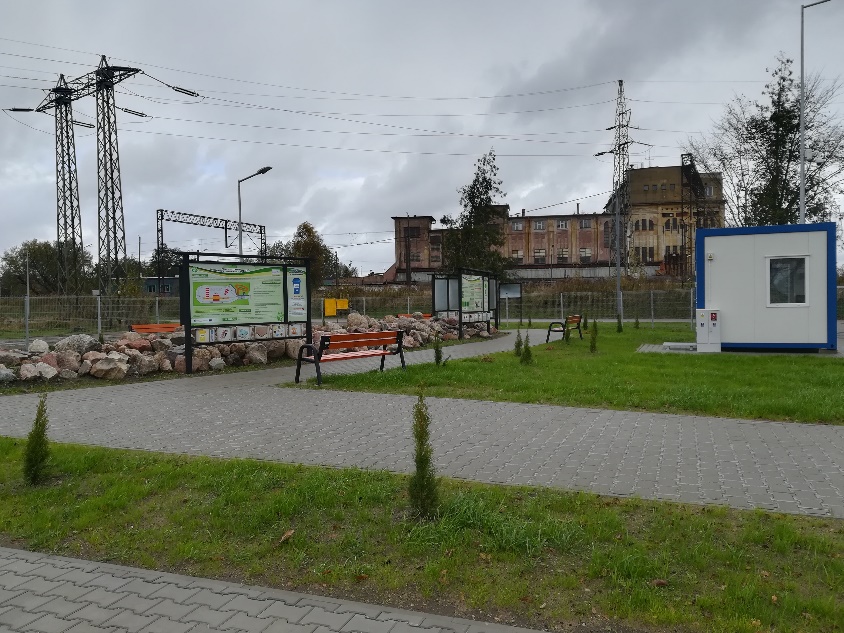 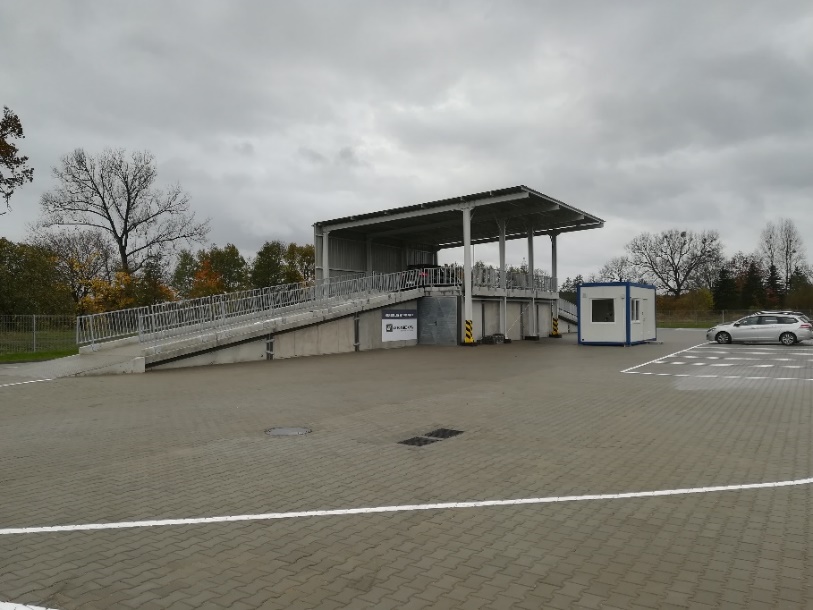 PSZOK w miejscowości Białogard
Efekty projektu
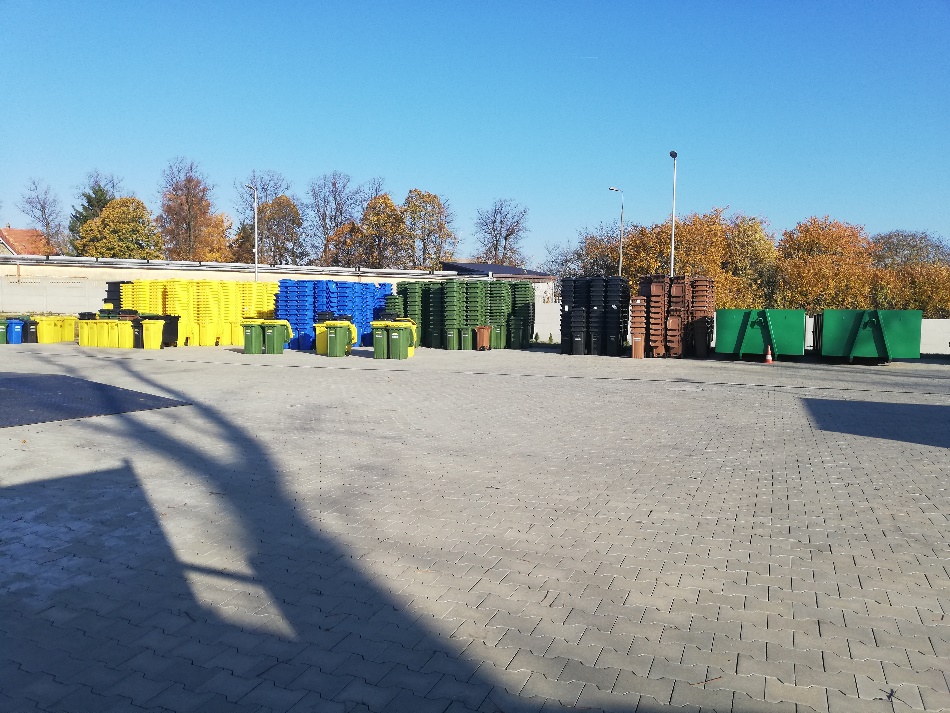 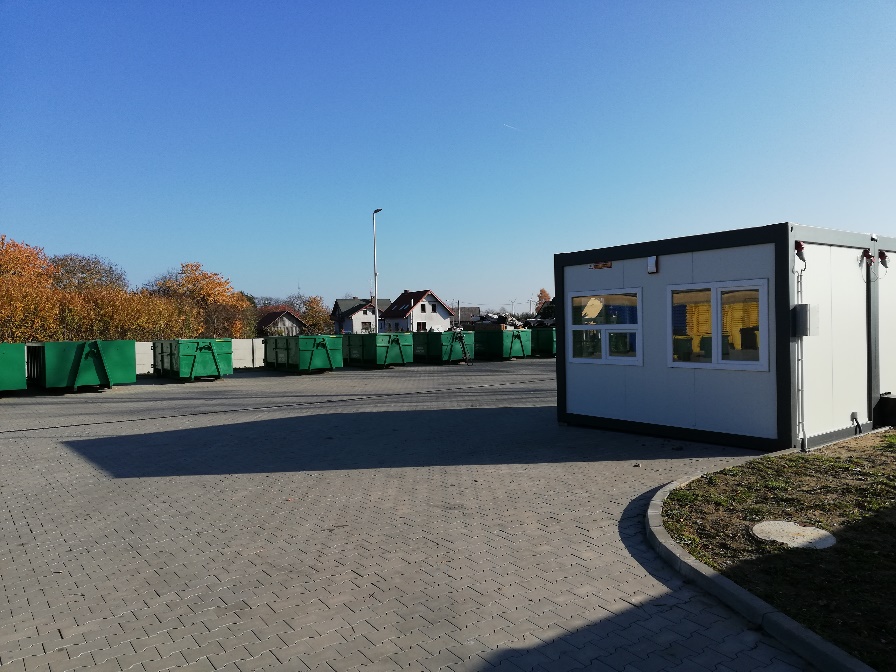 PSZOK w miejscowości Gościno.
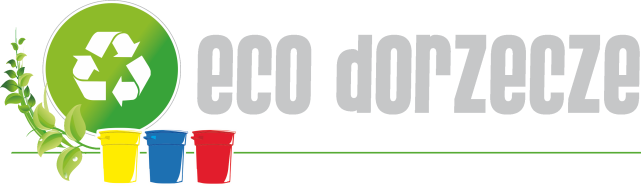 Efekty projektu
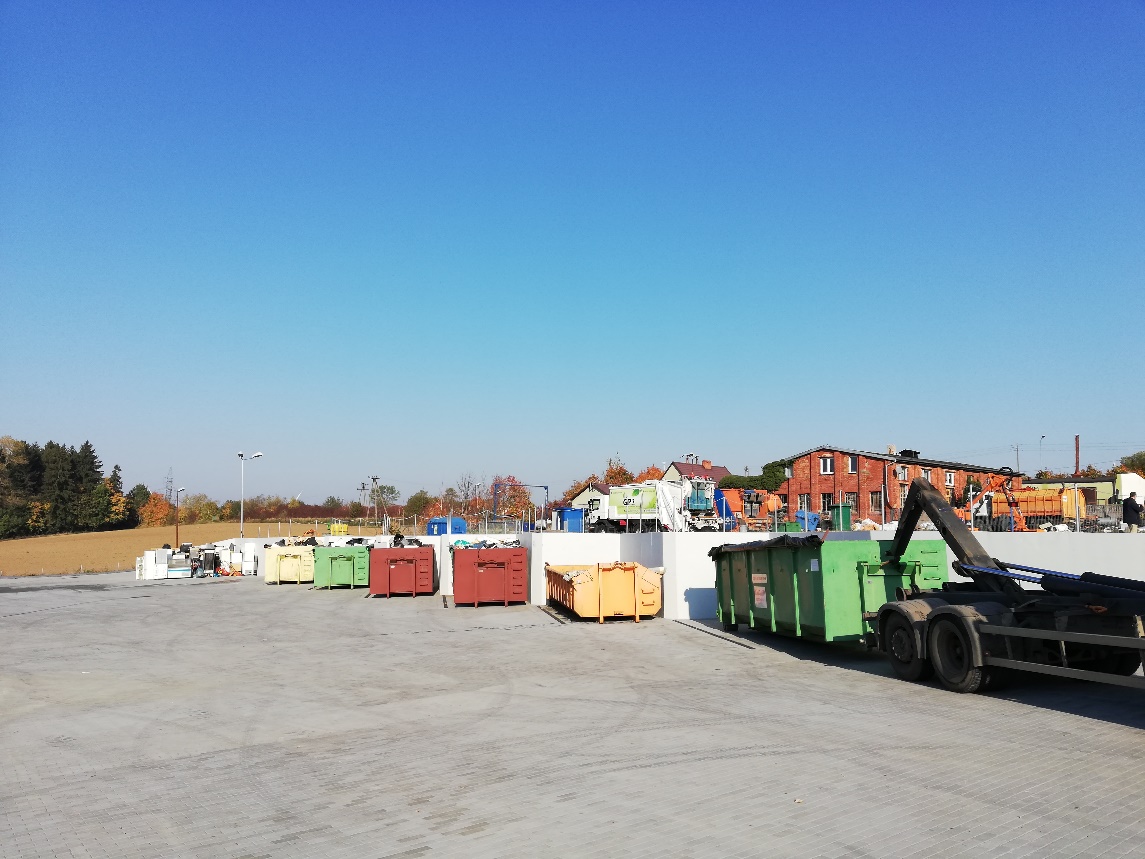 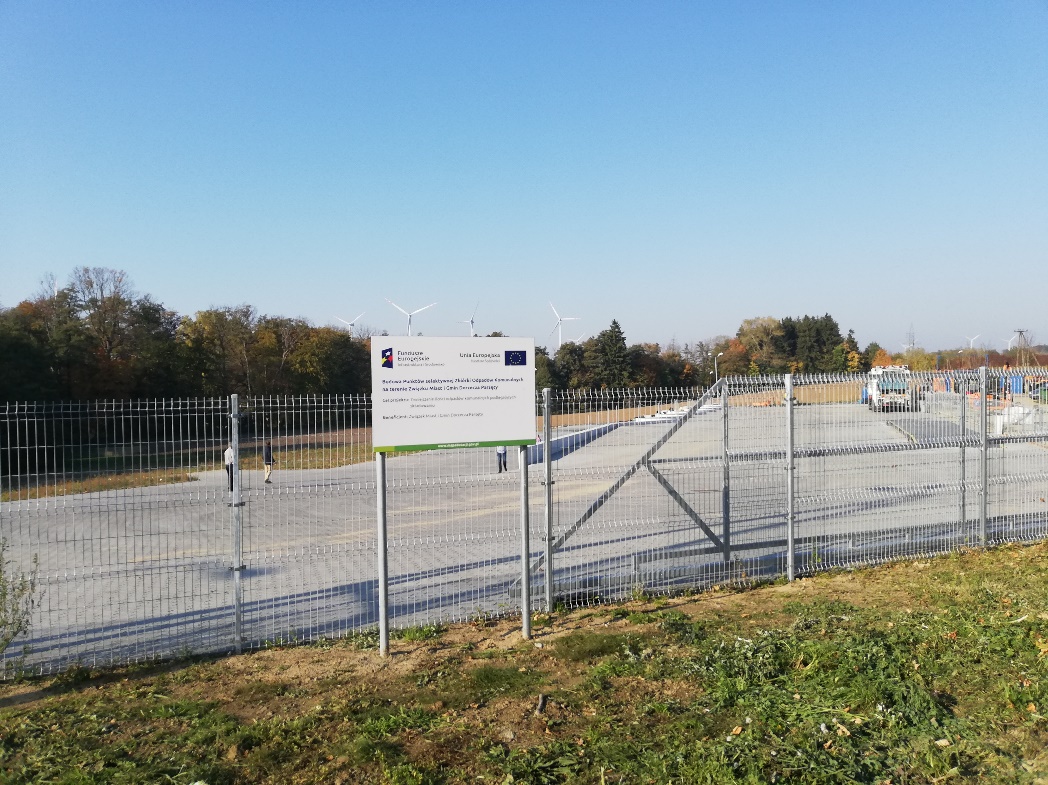 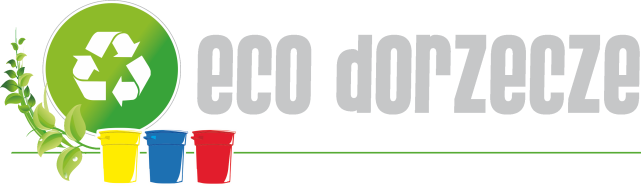 PSZOK w miejscowości Postomino.
Efekty projektu
Zakończono również montaż półpodziemnych gniazd na odpady komunalne w 70 lokalizacjach na terenie miasta Szczecinek.
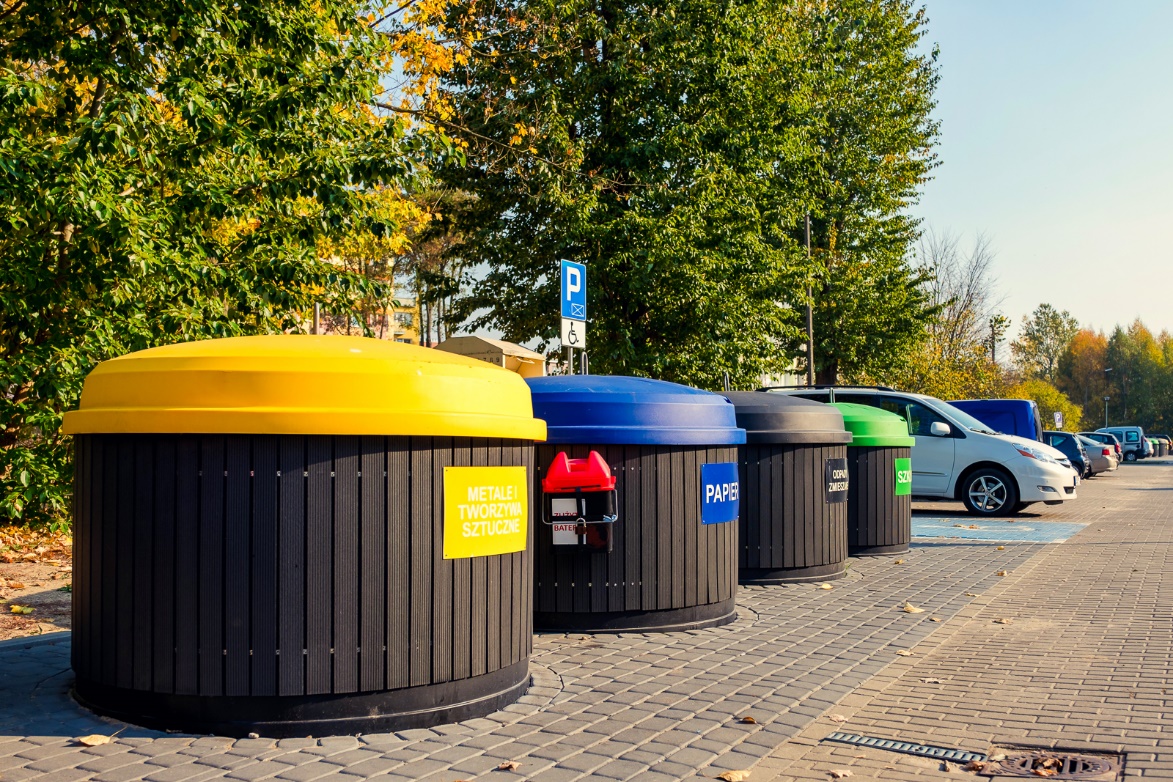 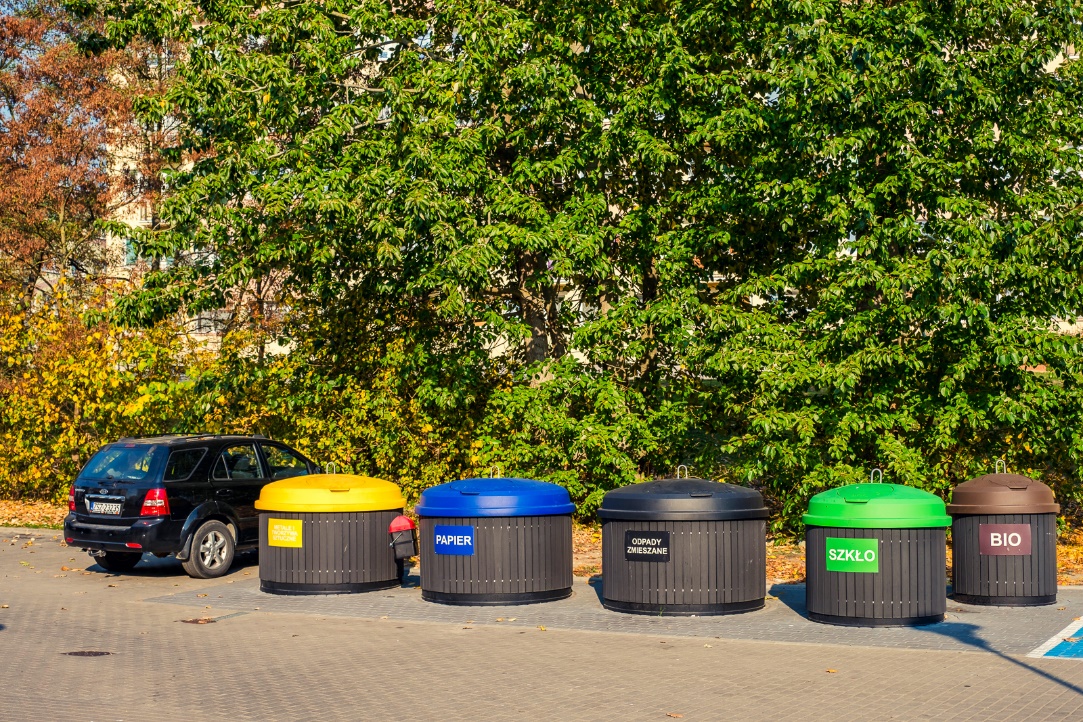 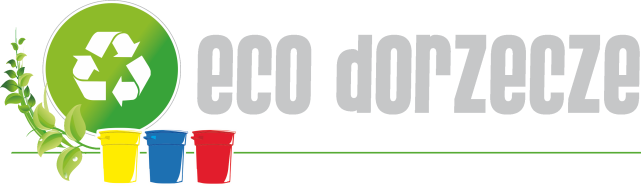 Promocja projektu
Kampania edukacyjna
W ramach projektu, w Ośrodku Edukacji Ekologicznej w Lipiu organizowane są dwudniowe warsztaty edukacyjne dla dzieci z zakresu gospodarowania odpadami i selektywnej zbiórki odpadów komunalnych.
Zaplanowanych zostało 100 takich warsztatów, w których weźmie udział ok. 3000 osób.
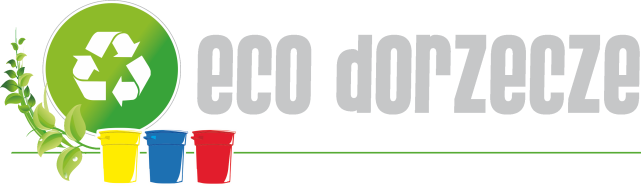 Promocja projektu
Kampania edukacyjna
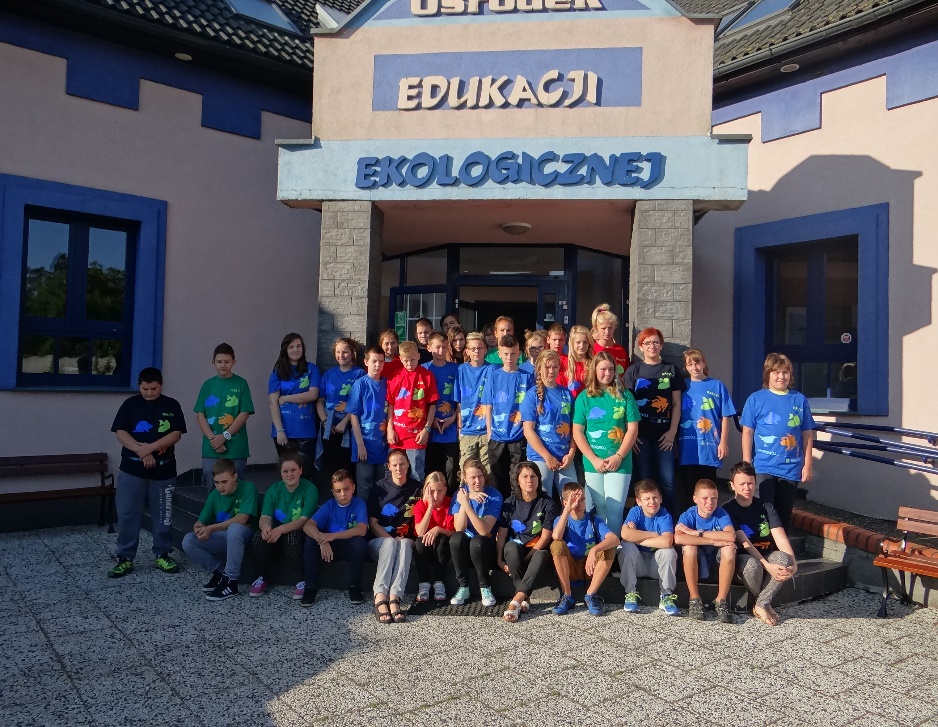 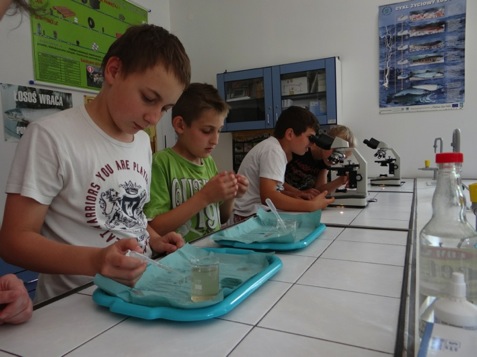 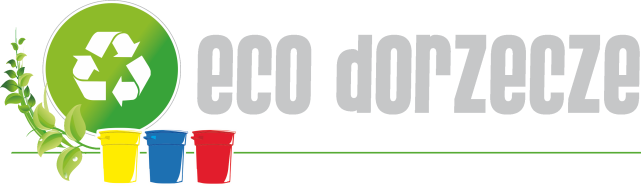 Promocja projektu
Emisja spotów radiowych
W czterech stacjach radiowych: Polskie Radio Koszalin, RMF MAXXX, Radio Eska, Radio Plus, trwa emisja krótkich spotów promujących projekt.

Ponadto realizowane są inne działania promocyjne: montowane są tablice pamiątkowe w miejscach realizacji projektu, publikowane informacje w prasie, stworzona została podstrona internetowa dedykowana projektowi.
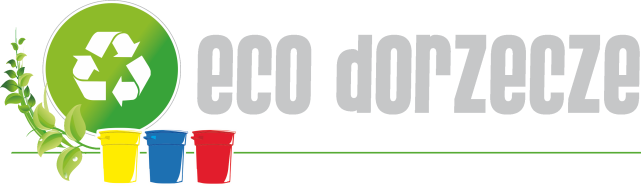 Rozbudowa sieci Punktów Selektywnej Zbiórki Odpadów komunalnych na terenie ZMiGDP
W ramach VI naboru dla działania 2.2. Gospodarka odpadami POIiŚ, Związek złożył dokumentację aplikacyjną na realizację kolejnego projektu.

Całkowita wartość projektu: 11 160 000,00 zł
Koszty kwalifikowane: 	   9 154 000,00 zł
Dofinansowanie: 		   7 780 900,00 zł
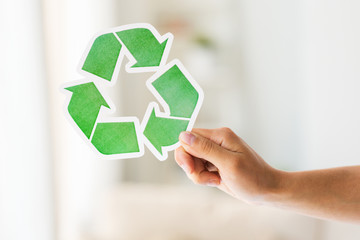 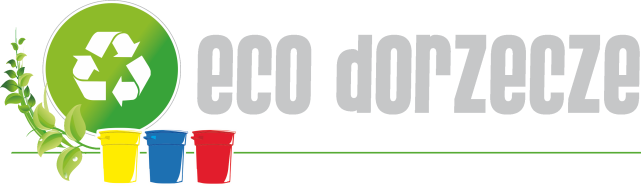 Rozbudowa sieci Punktów Selektywnej Zbiórki Odpadów Komunalnych na terenie ZMiGDP
Projekt będzie polegał na budowie 2 punktów selektywnej zbiórki odpadów komunalnych: w miejscowości Tychowo oraz w Korzyścienku pod Kołobrzegiem.

W miejscowości Postomino zostanie rozbudowany istniejący PSZOK o dwie hale na potrzeby materiałów i sprzętu do ponownego użytku. 

Dodatkowo na terenie Miasta Szczecinek zostanie rozbudowa sieć półpodziemych gniazd do selektywnej zbiórki odpadów o pojemniki na bioodpady.
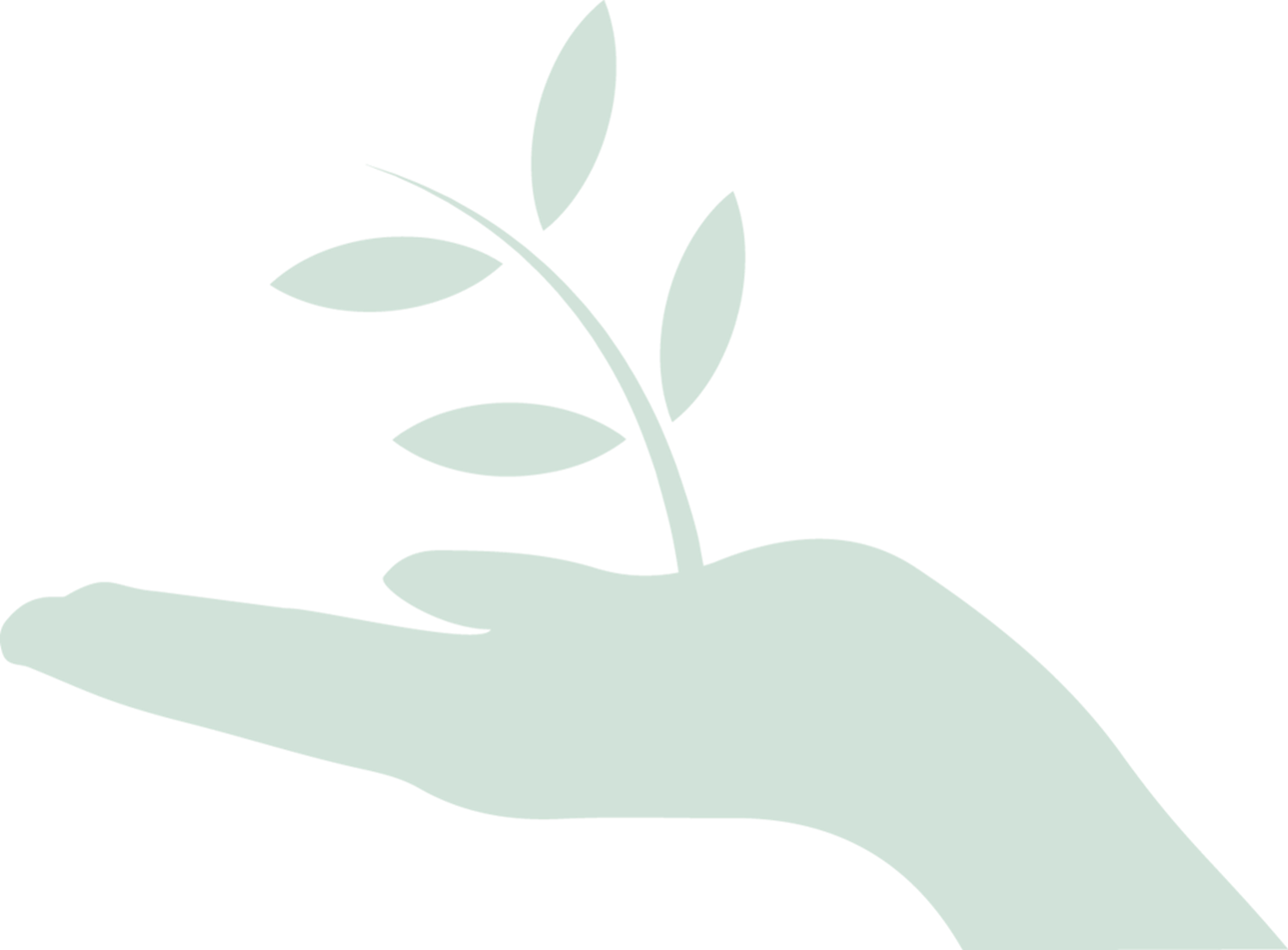 Dziękuję za uwagę
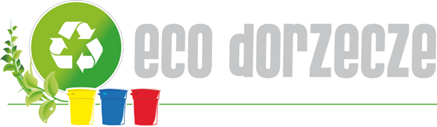